Insect Diagram
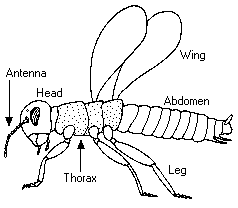 Use text boxes or word art to label the insect diagram.
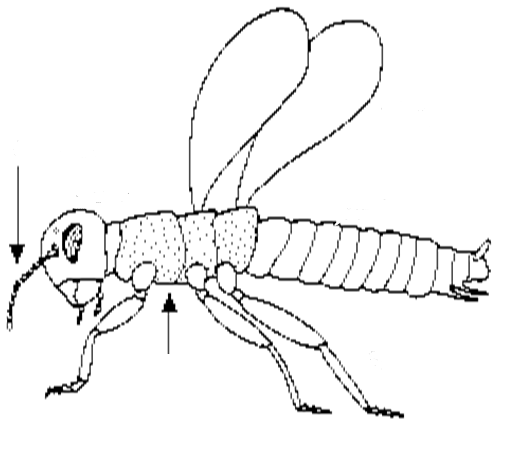